Fundraising Basics for a Changing Charitable Landscape
Mike Kerkorian
United Way Worldwide
Joanne Troutman
Greater Susquehanna Valley United Way
Look familiar?
Defund 
Boy Scouts
Merger
Community
Impact
2
June 20, 2017
Look familiar?
Defund 
Boy Scouts
Merger
Community
Impact
3
June 20, 2017
Our History
Lost 41% of annual revenue and 53% of donors over 10 years
No major and few planned gifts
Move to Community Impact, but few grant dollars
Little board engagement in fundraising
Dynamic Community Impact plan but alienated and unengaged donors
4
June 20, 2017
Our Journey: Back to Basics and a New Model
Step 1: Develop Infrastructure
Create campaign counting and gift acceptance policy
Redefine staff goals – CEO as CDO
Restructure the Board
5
June 20, 2017
[Speaker Notes: Never had a gift acceptance policy – prohibits sophisticated fundraising
CEO should ALWAYS be the CDO in every non-profit, regardless of size
Our board were busy on paper and wanted to be engaged but no real hierarchy]
Our Journey: Previous Committee Structure
6
June 20, 2017
[Speaker Notes: Previous structure = 11 committees that only met when needed
Some committees had few to no board members (campaign cabinet – few; communications – none)
Some board members didn’t know they were on certain committees]
Our Journey: New Committee Structure
Ad-Hoc Committees
Volunteerism
Women’s Leadership Council
Investment
Marketing
* Standing committees meet regularly and year-round
7
June 20, 2017
[Speaker Notes: Consolidated some major functions into Exec (finance, audit, governance)
All committees are predominantly board members with a few community members
Committee membership is used to cultivate future board membership
Hierarchy below this allows for proper reporting structure and chain of command for issues staff need help with]
Our Journey: Back to Basics….but a New Model
Step 2: (Re)establish Expectations
All Board is involved in fundraising
All Board expected to contribute at the leadership level ($500+ if possible)
All staff have some type of fundraising responsibility
CEO is the Chief Development Officer
BASICS: Set goal, develop a scale of gifts, recruit honorary campaign chairs
8
June 20, 2017
[Speaker Notes: Board is involved at varying degrees according to their level of comfort; flexibility is important
Board was always “required” to give at the leadership level – most did but not all
It is now a board vote every year
Staff had always been involved in fundraising, no one “owned” it
If you expect the board to do all of your fundraising, you will fail
Chairs tend to be in name only]
Our Journey: Back to Basics…but a New Model
Step 3: Set Fundraising Priorities and Methods
Many donors don’t want to give unrestricted
Acknowledge old UW model doesn’t work
Need to diversify funding streams 
Determine where UW fits in the overall charitable landscape
Need to go back to what did work that we got away from
9
June 20, 2017
[Speaker Notes: Workplace campaigns have rapidly begun to fail
Evaluate growing vs. shrinking industries to figure out where to invest your time 
Healthcare is growing but manufacturing and financial services are shrinking 
Diversify means grants and major gifts, as well as restricted gifts, are CRUCIAL
Move to community impact made us ripe for a more sophisticated fundraising environment
UW can have a new and different fundraising role]
Our Journey: Back to Basics…but a New Model
Step 4: Set the stage for the future
Continue to convince and develop the board
Pay attention to outcomes and partner relationships
More regional collaboration
Constantly evaluate results according to the basic fundraising pyramid
10
June 20, 2017
[Speaker Notes: Certain members of the board have been skeptical and want to be wedded to “allocations” – but you can’t argue with success
Community partners will be skeptical – but keep reminding them high performers will be rewarded
Funders will require us to work better together
ALWAYS pay attention to Fundraising 101
Keep a healthy balance of methods and types of gifts]
Scales of Gifts: Most Recent Campaigns
11
June 20, 2017
[Speaker Notes: Have made a concerted effort to solicit and cultivate leadership gifts
Grants have made a difference
Changed our philosophy about restricted gifts]
Our Journey: Old Model
12
June 20, 2017
[Speaker Notes: Marketing materials included video, glossy tri-fold brochure, letterhead with campaign cabinet
Loaned executives pool was shrinking
Campaign cabinet had no chair; served as letter signers only 
In recent years, no goal was set]
Our Journey: Model in 2016
13
June 20, 2017
[Speaker Notes: Process is year-round – goal is established
Campaign chairs are mostly “honorary” 
Marketing materials included video, rack card, ROI flyer, letterhead with board
Lumped loaned execs with non-profit leaders to create campaign executives
Entire board gets 5 to prospects to sign letters for and follow]
Our Journey: Future Model
14
June 20, 2017
[Speaker Notes: - So focused on goals, forget the analysis often

Adding mini-cultivation events around UW goals – donors and non-donor prospects

Creating major donor acquisition marketing campaign – very direct, very targeted]
Basic Fundraising Pyramid
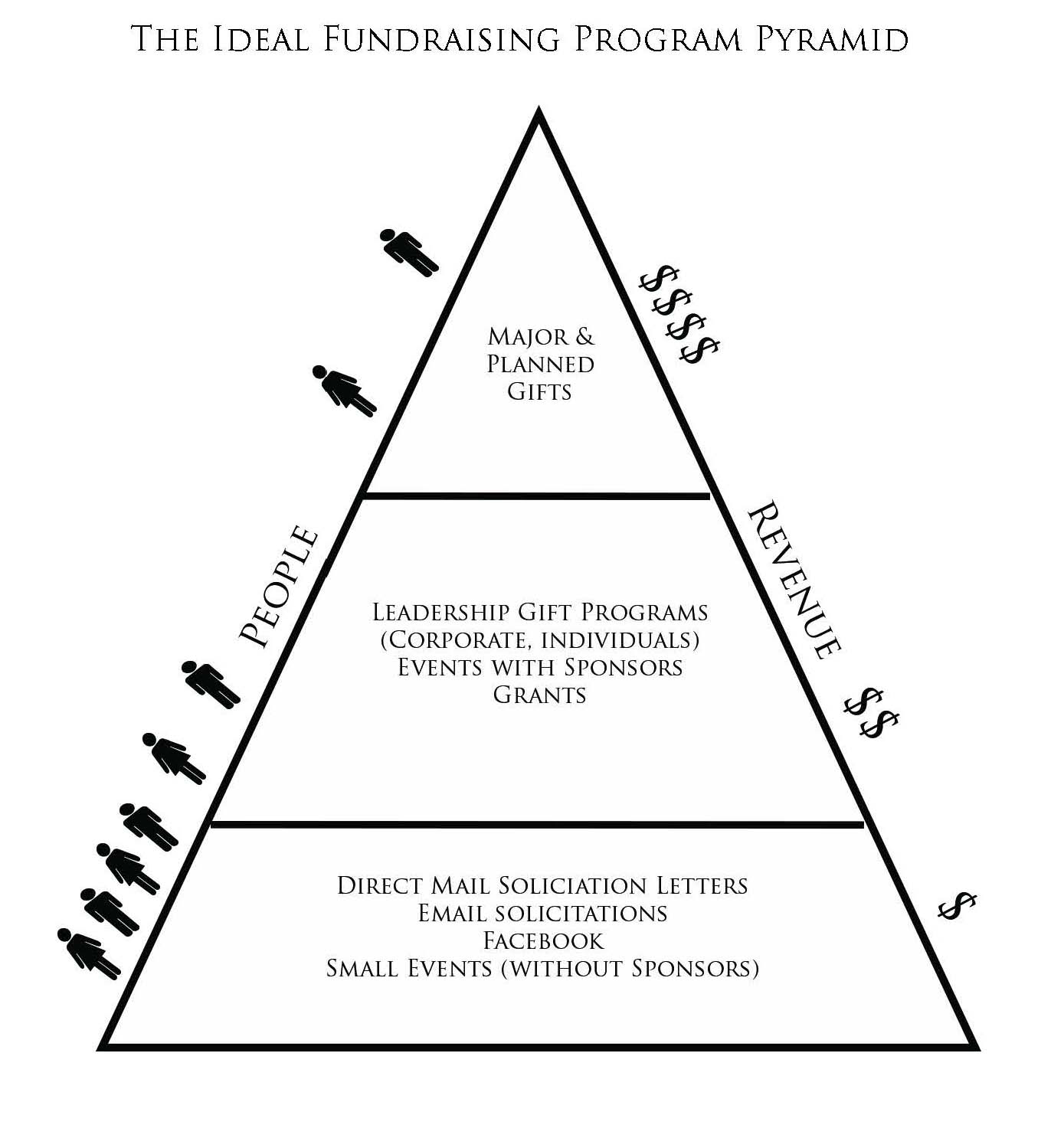 Workplace campaigns
15
June 20, 2017
[Speaker Notes: Basic fundraising pyramid
Need to make it UW-unique to add WPCs
Must ALWAYS come back to this when campaigns are failing]
Basic Fundraising Pyramid
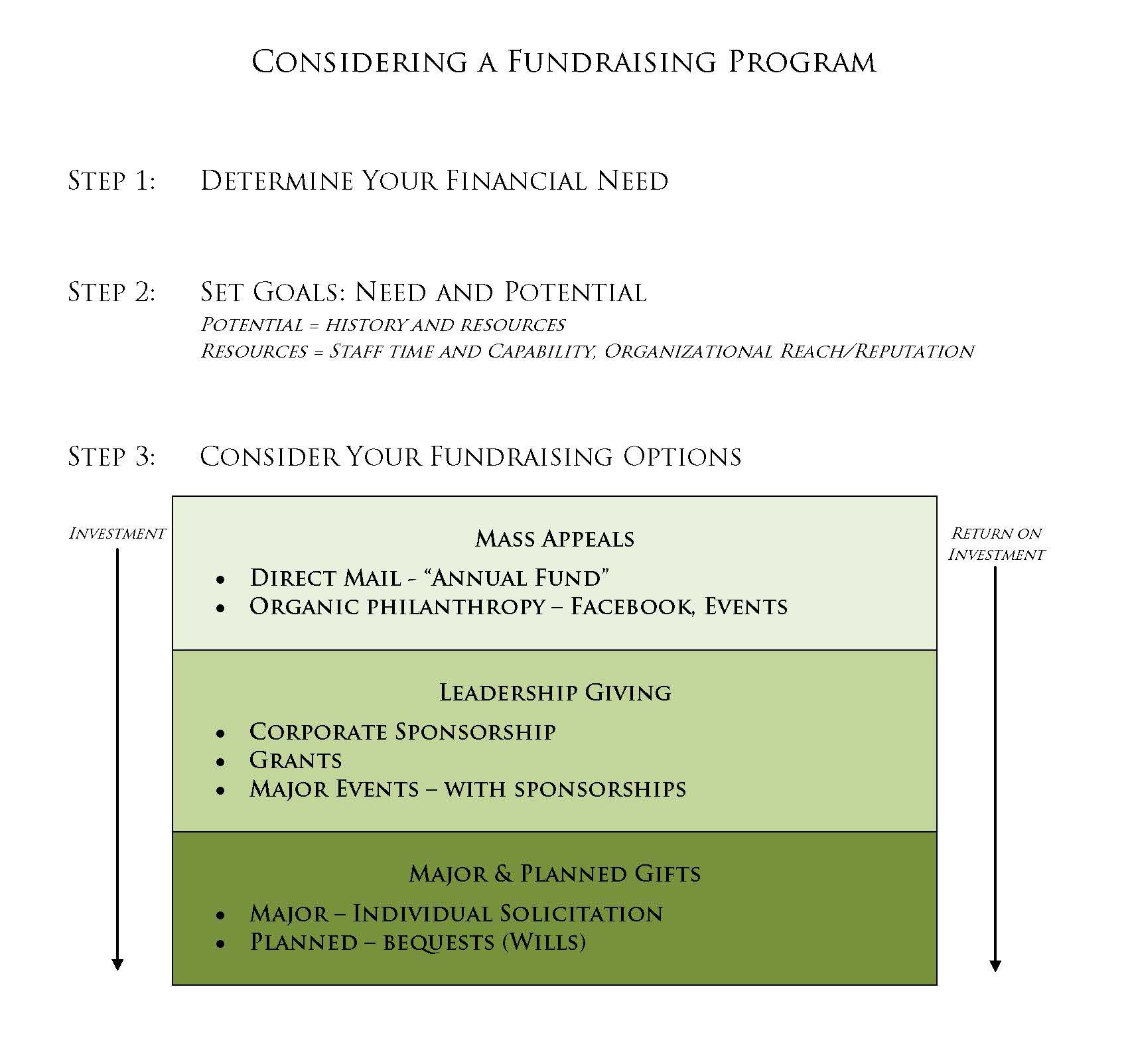 16
June 20, 2017
[Speaker Notes: WPC fit somewhere between mass appeals and leadership giving
Sometimes we forget that non-profits are businesses
Your investment should ALWAYS mirror your projected return]
Fundraising Trends & ResourcesUnited Way Worldwide
Mike Kerkorian
Director, Corporate RelationsUnited Way Worldwide
Agenda
Philanthropic Trends and the United Way Landscape
Evaluating Local United Way Performance – What is Working?
UWW Resources Available to Support Revenue Generation
18
Philanthropic Trends & the United Way Landscape
Context for Results
US Economy
The state of the U.S. economy in 2016 was generally strong.  Unemployment continued to fall.  Now currently at 4.3%.  GDP grew every quarter in 2016.  Consumer spending increased every quarter as well.  
Philanthropy
New Giving USA results just released.  Giving to philanthropy increased 1.4% in the U.S. to $390B.
Corporate Giving
Companies have yet to reach their pre-recession levels of corporate giving.  This could be a result of using corporate funds for sponsorships, cause marketing, and volunteer activities for employees. (all not included in Giving USA totals)
CFC (2015)
The CFC continued to slide with a decline of -8.4% overall.  United Ways sustained a -13% loss, $15M, for its lowest total on record or $103M.
20
Growth in Philanthropic Sectors
Percent
Source:  Giving USA 2016
21
Many Human Service Partners Have Recovered After Declines During The Great Recession
22
Source:  Chronicle of Philanthropy
United Way Campaigns Have Declined to Pre 1995 Levels
Source:  United Way Research
23
United Way continues to hold the dominant position in the workplace; declines are small compared to competitors (-3.0% United Way vs. -40% other 9 federations)
24
Rate of Donor Loss Accelerated in 2015
25
Source:  United Way Research
[Speaker Notes: Secondly, the Rate of UW Donor Loss Accelerated in 2015]
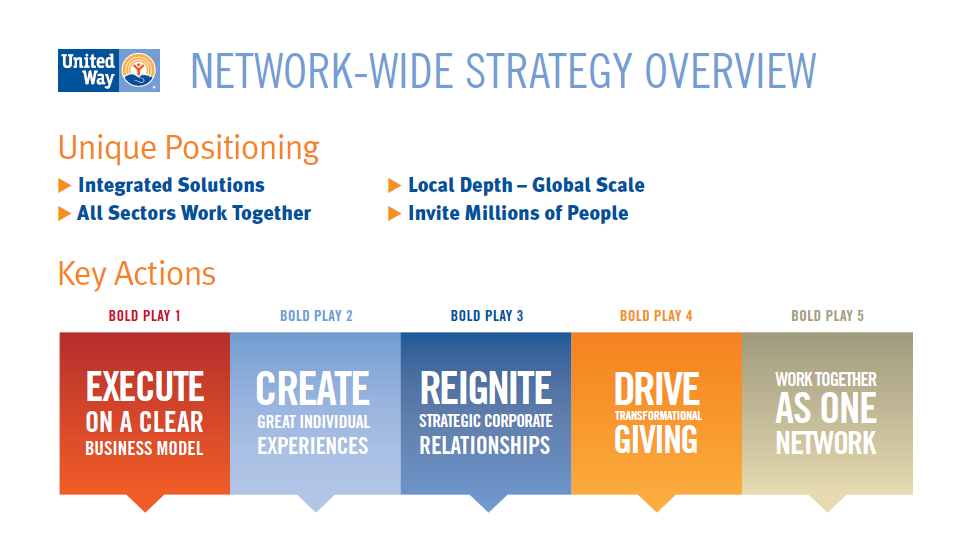 26
[Speaker Notes: The Network-Wide Strategy was introduced at the 2014 Community Leaders Conference (CLC) in part to address these revenue problems and is based on ideas shared by network leaders and our stakeholders. 

The Strategy clarifies United Way’s unique positioning as a foundation for our strategy and communications

What makes United Way unique is that we…
Develop integrated solutions that improves lives AND communities. 
Focus on what’s most needed and what works locally. 
Get leaders and organizations from all sectors to work together.
Invite millions of people to be part of the change and amplify the impact.  

The Strategy also provides focus and a pathway to address clear, current challenges we face through the Five Bold Plays, the key actions we must take to drive our success.
First, Bold Play 1: Execute on a Clear Business Model advises that United Way must shift from generating resources by providing “One great product marketed the same way to everyone” to getting “The right product to the right donor at the right time in the right way”. I will talk more about this donor-centered approach in a minute. 
For Bold Play 2: Create Great Individual Experiences, United Way engages people in ways they prefer in our new digital world: personal, online and in-person, year-round, and over a lifetime.
Bold Play 3: Reignite Strategic Corporate Relationships says we must re-establish ourselves as the Partner-of-Choice for companies by delivering unparalleled employee engagement, community impact, and business value via strategic agreements and network-wide account management.
In Bold Play 4: Drive Transformational Giving we secure large, game-changing gifts by refreshing and expanding the  Tocqueville Society and building a network of high-net-worth ambassadors, including a $10 Million Giving Society, who accelerate our impact and innovation worldwide. 
Finally, Bold Play 5: Work Together “As One” Network, builds on our greatest asset the great number of United Ways. We must work “as one” when it is to all of our advantage, harness the power of scale to raise our operational performance. and speak as one brand with one voice.]
Evaluating Local United Way Performance – What is Working?
United Way Performance: Our Approach
How to evaluate?
	Who is good?
		What works?
28
How to Evaluate Revenue Performance
Campaign:  Best, most consistent indicator of community support across markets

Growth:  Indicates effective resource development practices

Market Penetration:  Indicates relevance

Time:  Indicates consistency and take into account economic variations

Absolute vs. Relative:  Two ways to benchmark
29
Who is good?  Revenue Growth and Changes in Per Capita Giving in 20 High and 20 Low Performing United Ways
30
What Works: Our POV on Performance
Robust volunteer engagement in workplace and Major Gifts/Tocqueville fundraising
Attention to the top line and adept at incorporating donors/companies who designate
Relationships with corporate CEOs/C-Suite
Ability to unbundle impact into what donors want through integration of Impact/RD/MarComm/Finance
Knowledgeable CEO/Board in the “ways” of United Way RD best practices and accompanying accountability
31
UWW Resources Available to Support Revenue Generation
The Business Model:  Impact is our Business, The Donor is our Customer
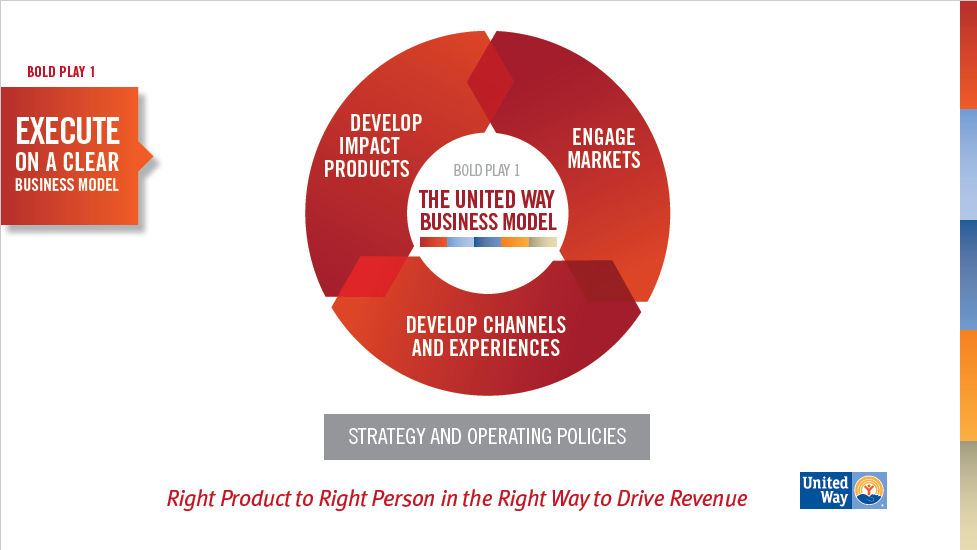 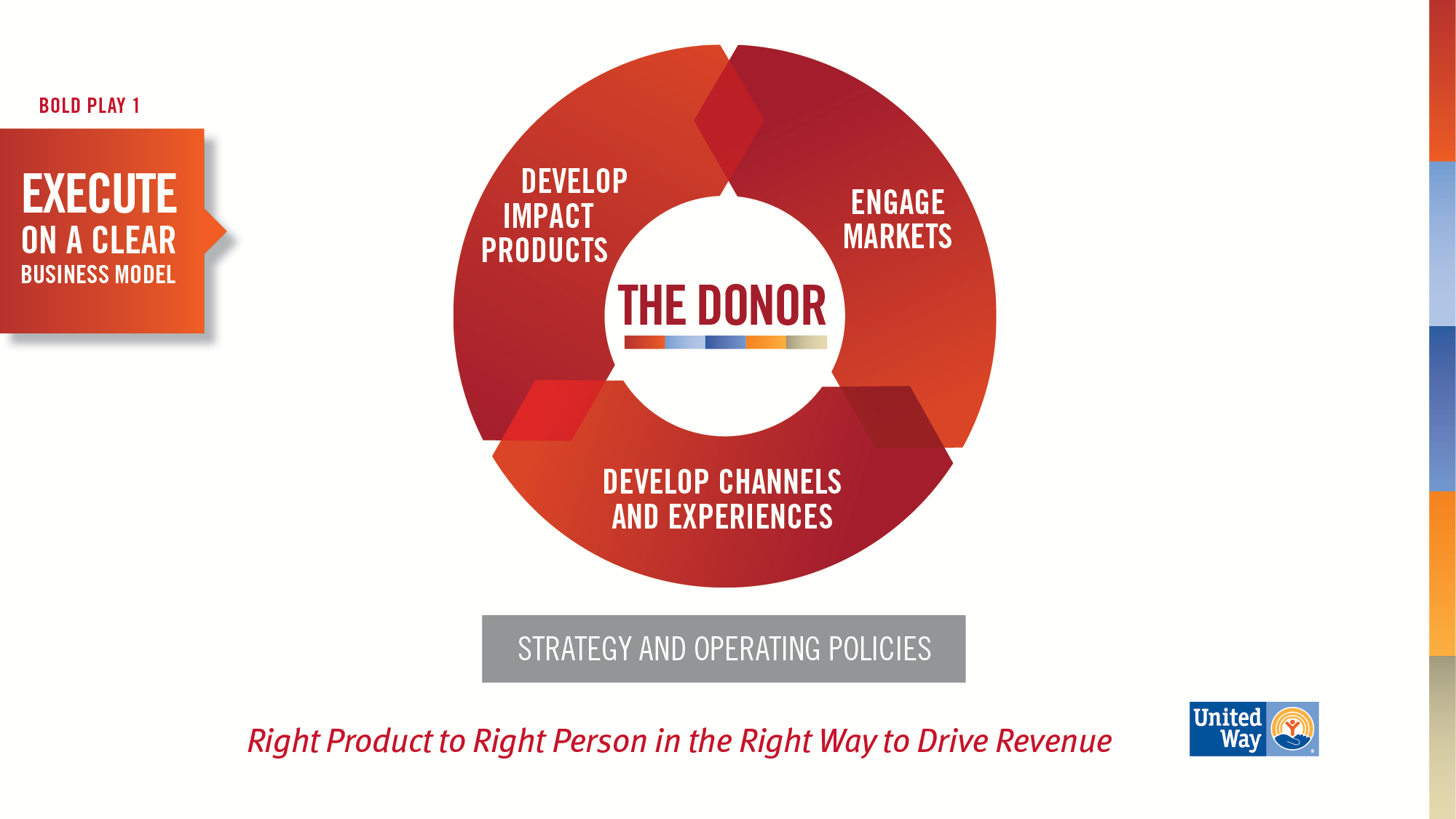 33
[Speaker Notes: The United Way donor-centered Business Model is the focus of Bold Play 1. To execute the business model effectively, we must answer the question: “How do we make money and grow our impact work in our communities?” Being donor-centric helps us raise the revenue necessary to maximize our impact. 
 
The model is divided into three key areas: Engage Markets, Develop Impact Products, and Develop Channels and Experiences.
Engage Markets – Understand and Segment Donors: In order to drive revenue, we must know our donors and frame our work in ways that resonate with them. 
To effectively connect with donors, it’s critical to discover as much about them as possible – especially in the workplace – to understand what they like and don’t like.  Which market segments care about which products/causes, and how do they want to engage.  
Using this information, we can group donors into ‘segments’ in order to best take our product to market. 
Develop Channels and Experiences – Build multiple pathways to engage donors and market segments: Once segmented, we can begin to craft multiple pathways to engagement, like developing digital strategies, asking people to help build the solutions, and providing opportunities to Give, Advocate, and Volunteer that are tailored to resonate with specific donors. This created a unique experience with the United Way brand, resulting in deeper, more personal connections to our cause.  
It’s critical to improve our existing channels – such as rebuilding the mechanics of a best-in-class workplace campaign or a major giving strategy – while innovating to embrace new channels and platforms.  
Develop Impact Products – Frame Impact Strategies as Causes/Products: We are in the business of creating impact, and the donor is our customer. 
Executing on the business model assumes there’s a strong impact agenda – developed with and through the community – already in place. The goal of engaging and segmenting our markets is to understand what those markets care about within our agenda, and how to effectively connect them to those issues. By framing our impact work as a product to invest in or a cause to commit to, we can drive increased revenue to fund our mission. 
Strategy and Operating Policies: The business model’s success relies on a solid organizational foundation. In order to optimize the cycle, a United Way must have 1) staff and volunteers that  have a clear understanding of the donor-centered business model, the change that is required to become a customer-focused organization, and risks to mitigate during transition; 2) integrated functional areas aligned to support a donor-centered approach; 3) employees with competencies to effectively deliver for the donor;, 4) solid and transparent governance and finance practices; and 5) a CEO, senior team and volunteer structure deeply engaged to drive success in this way.]
Resource #1: Business Model Guided Toolbox
https://online.unitedway.org/bizmodel
How it helps with Fundraising

#1:  Assesses your United Way’s current status on effective processes and practices for revenue generation 

#2:  Builds understanding of a pathway for improvement on key revenue generation practices 

#3:  Directs you to tools to help support your United Way’s progress
[Speaker Notes: A set of tools has been developed to help you deliver on Bold 1 -- to clarify your own business model and how you’re using impact to drive your revenue. 
The Business Model Guided Toolbox includes a Prezi presentation for staff and Board that explains United Way’s donor-centered business model. 
Also in the toolbox is a guided diagnostic self-assessment to help you identify your United Way’s current status on practices and processes for driving revenue in a donor-centered way. 
For example, a United Way process that is explored in the self-assessment is the extent to which your United Way uses data to identify groups of individuals to cultivate as key market segments. In this section of the diagnostic you are asked whether your United Way captures donor data including personal contact information, demographics, interests and affinities through other engagement channels and enters it into the relationship management system. By using the assessment to understand where you stand today you can set a plan to move forward in getting the right product to the right donor at the right time in the right way.
Finally the toolbox directs you to Resources & Tools geared to help you make progress on the specific practices you identified through the assessment as needing attention.
This is a complete package of support for  executing on the donor-centered business model and can be found at
www.online.unitedway.org/bizmodel]
Business Model Diagnostic: Priority Practices and Recommendations
Priority Practice Area #1: Drive Major ($25,000+) & Transformational Giving Pipeline to Secure $10 Million Gifts
Priority Practice Area #2: Execute Best in Class Workplace Campaign
Priority Practice Area #3: Create Great Individual Experiences to Acquire & Retain Donors
Priority Practice Area #4: Frame Impact Strategies as Investment Opportunities
Execute Best in Class Workplace Campaign
#1	Activate Resource Development Volunteers
#2	Prioritize accounts, develop goals and plans in key 	workplace campaigns
#3	Cultivate Relationships with CEOs and 	Executives

#4	Target key market segments (Churn, Affinity 	Groups)
#5	Thank, inform, and ask all current and potential 	donors
#6	Recruit and train company campaign coordinator
#7	Capture personal contact information
Execute Best in Class Workplace Campaigns: Activate Resource Development Volunteers
Recruit - Identify the structure, create job descriptions and make the ask, but don’t forget to thank!
Educate – Define volunteer roles and host training to prepare them for corporate visits and provide key messaging
Inspire – Show volunteers the great work of your organization and empower them to be an ambassador
Activate – Connect with your volunteers throughout the campaign, provide regular progress updates, and publicly thank and recognize them
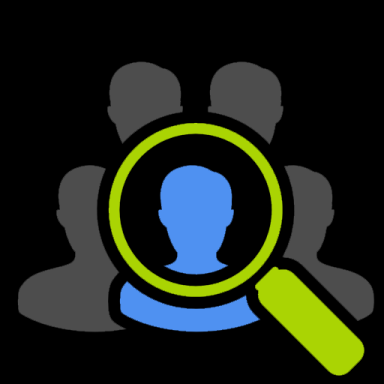 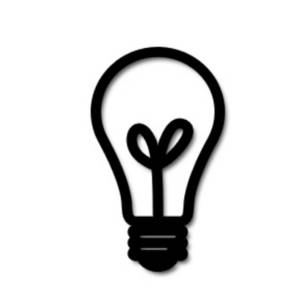 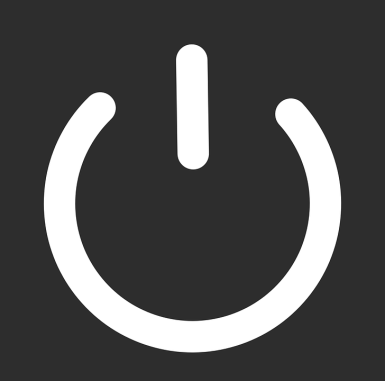 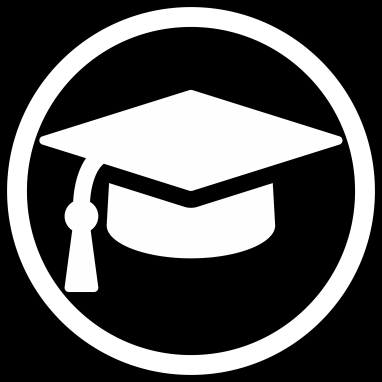 Recruit
Educate
Activate
Inspire
Resource #2:  Campaign and Tocqueville Cabinets Guide (https://online.unitedway.org/groups/resource-development/guide-engaging-volunteers-campaign-fundraising)
Guide includes:  Org charts, Case Studies, Staff Roles, Tips
United Ways with a decline in campaign had an average 6% decline in business volunteers, while United Ways that increased in campaign, the average increase in fundraising volunteers is 16%
Peer-to-peer asks yield better results than direct solicitations from United Way
Effectively managed volunteers increase the organizational capacity of United Way, expanding our ability to reach, cultivate, and steward donors 
Engaged volunteers help us share the story of our impact and help us forge deeper connections in our communities
38
Resource #3:  Prioritize accounts, develop goals, and account plans in key workplace campaigns (https://online.unitedway.org/workplace-campaign-tools)
Prioritize your relationships
Represent 60 – 80% of revenue
Understand historical trends, current giving and areas for growth
Set account goals 
Set annual projections/goals, with specific strategies for growth areas 
Complete account plans 
Check progress consistently
39
Resource #4:  Cultivate Relationships with CEOs & Executives (https://online.unitedway.org/bp3toolkit)
Ensure regular connection points outside of the campaign between United Way CEOs and CEOs of key workplace campaigns 
Engage volunteers in execution of CEO calls and relationship cultivation
Listen, Listen, Listen!!
Don’t ask for money every time you talk with them
Give them something to do besides write a check 
Inform them on where their dollars are making a difference
Learn about their business needs (How can United Way help??)
40
Results: High Performing United Ways
[Speaker Notes: This correlates not just the effective use of volunteers but also deepened relationships with CEOs. For example, Milwaukee makes more than 500 CEO calls! Mechanics are in place to support rigorous execution of best practices.]
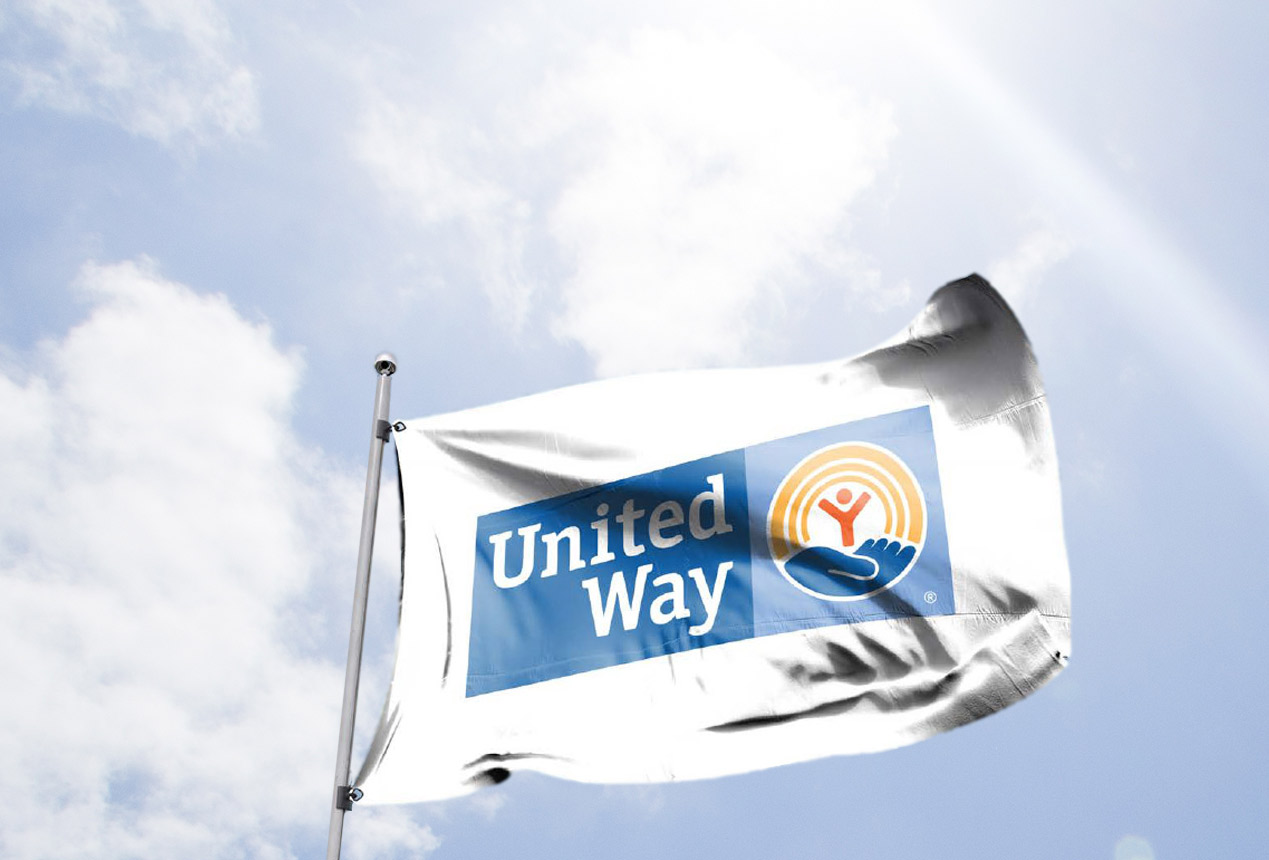 Thank You!
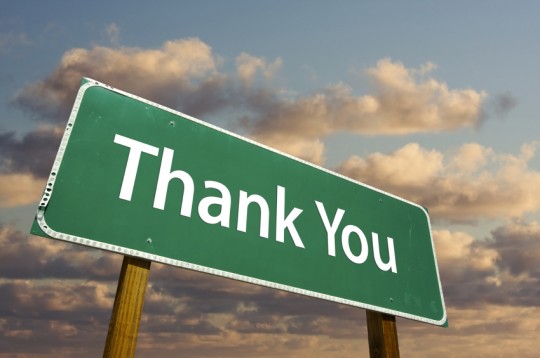 42